PRESERVINGYOUR TMRPLIFETIME BENEFITS
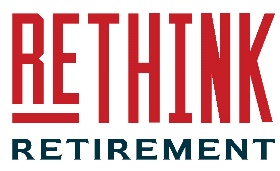 Why is TMRP Proposing Changes
Proposed Benefit Changes
How Will Changes Affect Me?
Next Steps
Timeline
Agenda
Why IS TMRP Proposing changes
The Trustees are proposing pension benefit changes now in order to continue paying lifetime benefits to members and their spouses  
If no benefit adjustments are made, the Plan is projected to terminate in 2030  
Upon this termination
Pension benefits will cease for any retiree who has already received the value of their contributions in the form of pension payments
Contributions to actives will be returned
No further pension benefits will be paid in the future
4
How did tmrp find itself in this situation?
Benefit reductions were made in 2018 but only to bring the Plan’s funding level to 80%. 
An 80% funding level was not sustainable because the large number of Teamster members anticipated to join the Plan failed to do so.
While the Plan was able to sustain a funding level of around 80% for several years, the disparity between the annual funding requirements and the funding level coupled with the volatility of the investment market chipped away at the funding level bringing the Plan into the 60% funding range and threatening the funding level to decline further jeopardizing the future existence of the Plan.
Proposed Benefit changes
The Trustees have been working with experienced professionals including actuaries, auditors, and investment advisors to analyze various ways to permanently improve the Plan’s financial situation.
The goal is to protect the Plan while preserving the highest level of benefits for all of us. 
The 2024 proposed benefit changes are different from those in the past.
They are projected to increase the Plan’s funding level to 100% (not to 80% as has been the funding goal in the past).
They are projected to eliminate the need to bring new members into the Plan to sustain that 100% funding level.
Proposed Benefit changes
Why a 100% funding Level?
A 100% funding level means that total projected benefit payments are equal to Plan assets and projected investment return. 
Reducing benefits to achieve a 100% funding level is the best available option to continue paying lifetime benefits without having to make benefit reductions in the future.
Bringing the Plan to a 100% funding level also takes the need to grow the Plan’s active member base out of the equation. 
At a 100% funding level, the Plan will be able to make all promised lifetime benefit payments without making further benefit cuts provided the Plan’s invested assets earn the Plan’s assumed rate of return (even with no new members). 
If new members join the Plan, that will further improve the Plan’s funding. 
The 100% funding level brings benefit payments into line with Plan assets and projected investment return.
Why didn’t tmrp receive money from the federal government?
The “Special Financial Assistance” that was paid to “Union Pension Plans” was only available to underfunded “multiemployer pension plans.” 
TMRP is not a multiemployer pension plan but rather an IRC Section 501(c)(18) plan. 
TMRP was not eligible to receive financial assistance from the federal government. 
A pre-ERISA Plan
Not covered by PBGC insurance
TMRP attempted to be a part of the Teamster legislative effort to save pension funds but was denied the opportunity to participate.
20XX
Presentation title
7
How will changes affect me?
All members – active, terminated vested, disability pensioners, retirees, and spouses – receiving benefits or vested to receive benefits will share in the cost of saving our Plan.
The following benefit changes are projected to increase the Plan’s funding level to 100% in order to avoid future benefit adjustments regardless of our ability to bring in new Plan members.  
The proposed changes, if approved by the membership, will be effective January 1, 2024.
Active members
Past Accrual Rate
The accrual rate for active members on contributions made through December 31, 2023, will be reduced to 1.225%. 
This represents a 30% reduction on contributions made through December 31, 2023.
Future Accrual rate
There is no proposed change to the accrual rate for contributions made on or after January 1, 2024.  
The accrual rate will remain 1.75% for those future contributions.
Retired members
Retirees
Benefits for retired members will be reduced by 40%.  
This reduction is somewhat greater than the reduction for active members in order to encourage active members to continue contributing to the Plan with will help fund retiree benefits.
Important Note
Over 85% of our retired members have already recouped their entire investment in the Plan (their contributions).  
For those retirees, although the proposal represents a benefit reduction, they will continue to receive a lifetime monthly pension benefit over and above the amount they contributed to the Plan.
If the Plan continues without benefit adjustments, all pension benefits could cease in 2030 or earlier.
Terminated Vested
Benefits for terminated vested members will be reduced by 50%.  
The accrual rate applied to Plan contributions to determine the monthly pension benefit for terminated vested participants is .875% (reduced from 1.75%).
Surviving Spouse of Deceased Active Member
If a member should die while actively contributing to the Plan, his or her surviving spouse has the option of receiving a Death Benefit equal to the contributions made by the member to the Plan OR receiving a Spouse’s Pension.  
Under the proposed changes, the amount of the Spouse’s Pension will equal .756% of the member’s contributions per month (reduced from 1.08%).
EARLY RETIREMENT BENEFIT ADJUSTMENT
The adjustment for early retirement benefits before age 65 will increase beginning with benefits effective on or after January 1, 2024.  
The proposed change will increase the early retirement adjustment so that the value of a pension for those who retire before age 65 is equal to (on an actuarial basis) the value of a pension  (or other benefit) for those who retire after attainment of age 65.
Next steps: how will Benefit changes be approved?
In August and September, Participating Local Unions vote to approve proposed benefit changes
Active and retired participants of TMRP are eligible to vote on the proposed benefit changes at Regular or Special Meeting schedule by the Local with ten (10) days notice
A Local approves of the benefit changes if a majority present at a meeting vote to approve the changes
Participating Local Unions representing two-thirds (2/3rds) of the Plan’s membership must approve the changes
If the Local Unions approve the changes, all active and retired members of the Plan will participate in a referendum vote on the proposed benefit changes.
You will receive a referendum packet including a ballot and self-addressed envelope through the mail in October.  
Ballots will be due and counted in November. 
Two-thirds (2/3rds) of all voting active and retired members must approve the changes in a referendum vote for it to pass.
Timeline
What happens if the proposed benefit reductions are voted down?
If the proposed benefit changes are not approved by Locals or referendum vote by active and retired participants, the Plan will TERMINATE in one of two ways:
Repayment of Contributions and Cessation of Pension Benefits upon Reaching Trigger Point (2030 or earlier)
Any retiree who has already collected the value of their contributions (currently 85% of retirees) will receive no further benefits
No further pension benefits paid to actives, retirees, deferred vesteds, or spouses
Annuitize Plan Benefits
Use remaining assets to purchase lifetime annuities for all participants in Plan
Monthly annuity likely to be significantly smaller than monthly pension payment under proposed benefit reductions
Coverage Risk
Profit for Annuity Company
20XX
Presentation title
15
If I approve these benefit reductions, will the plan need to make further reductions in the future?
While there are no guarantees, these benefit changes are projected to increase the Plan’s funding level to 100%. 
This will be the first time in decades that the Plan will have been that well-funded.
The 100% funding level will help to avoid any future benefit reductions. 
The Plan’s actuary has projected that with these benefit adjustments, the Plan will continue to be at least 100% funded for at least the next 30 years.
These benefit adjustments are the best approach to avoiding any future benefit reductions and ensuring that ALL members of the Plan and their spouses receive a lifetime pension benefit from TMRP.
Still Have Questions?
Contact a Trustee or the Plan Office







www.teamstermrp.org	   630-752-8400	Executive Director Maggie Peck
Thank you
17